Ready, Set, Go!
Preparing for 
Kindergarten
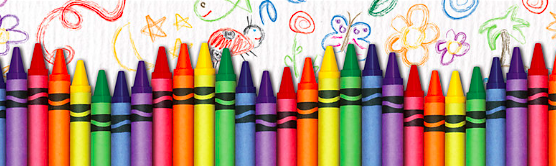 Kindergarten Today
Kindergarten today may look different from when you were young
Parents are their child's first and most important teacher
Partnership between home and school is essential
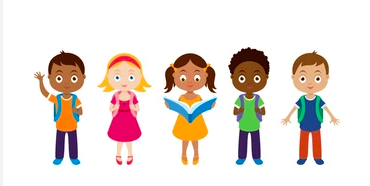 It is not ALL about academics!
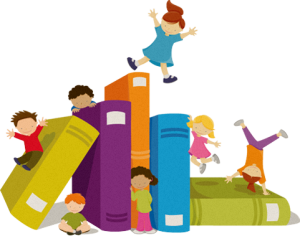 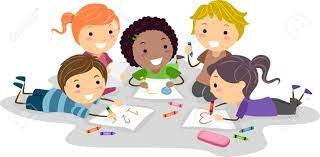 Building Independence
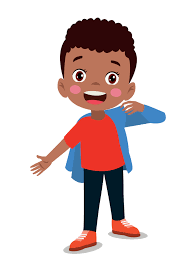 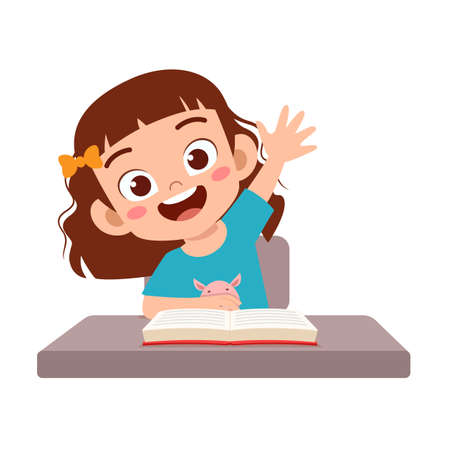 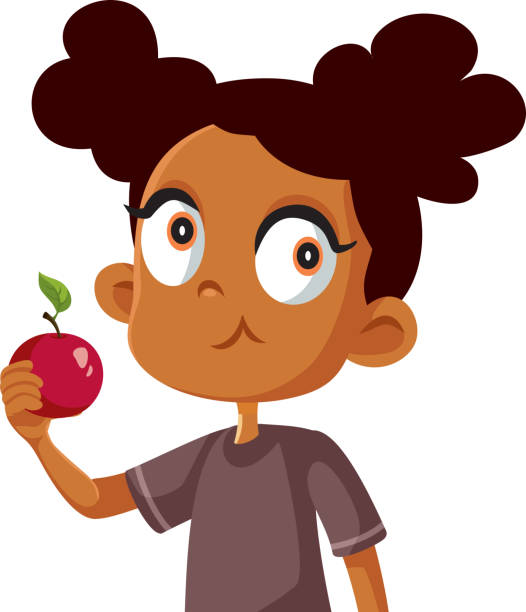 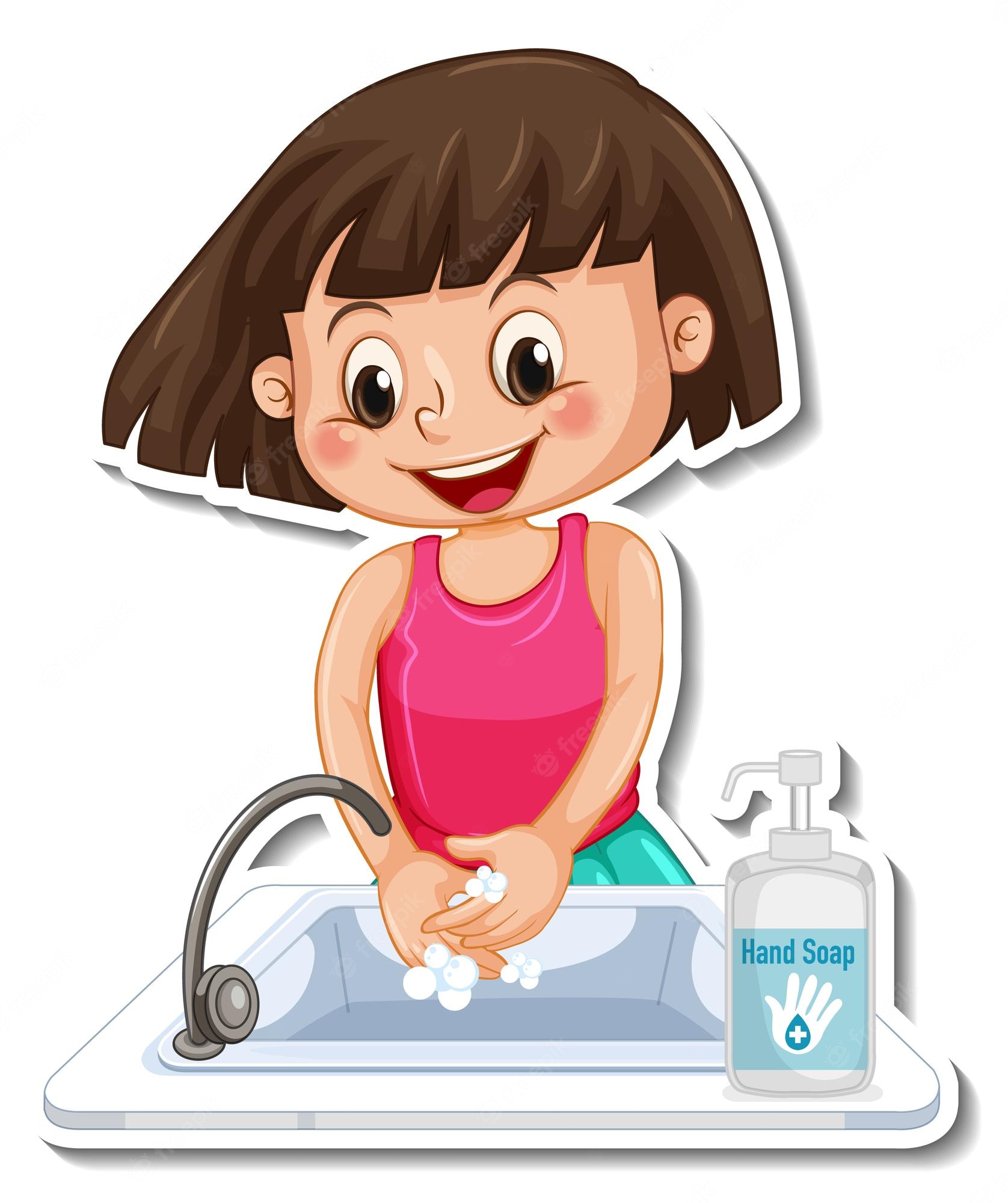 Alphabet Skills
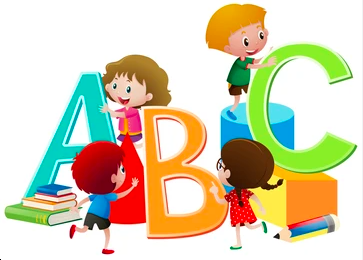 Number Knowledge
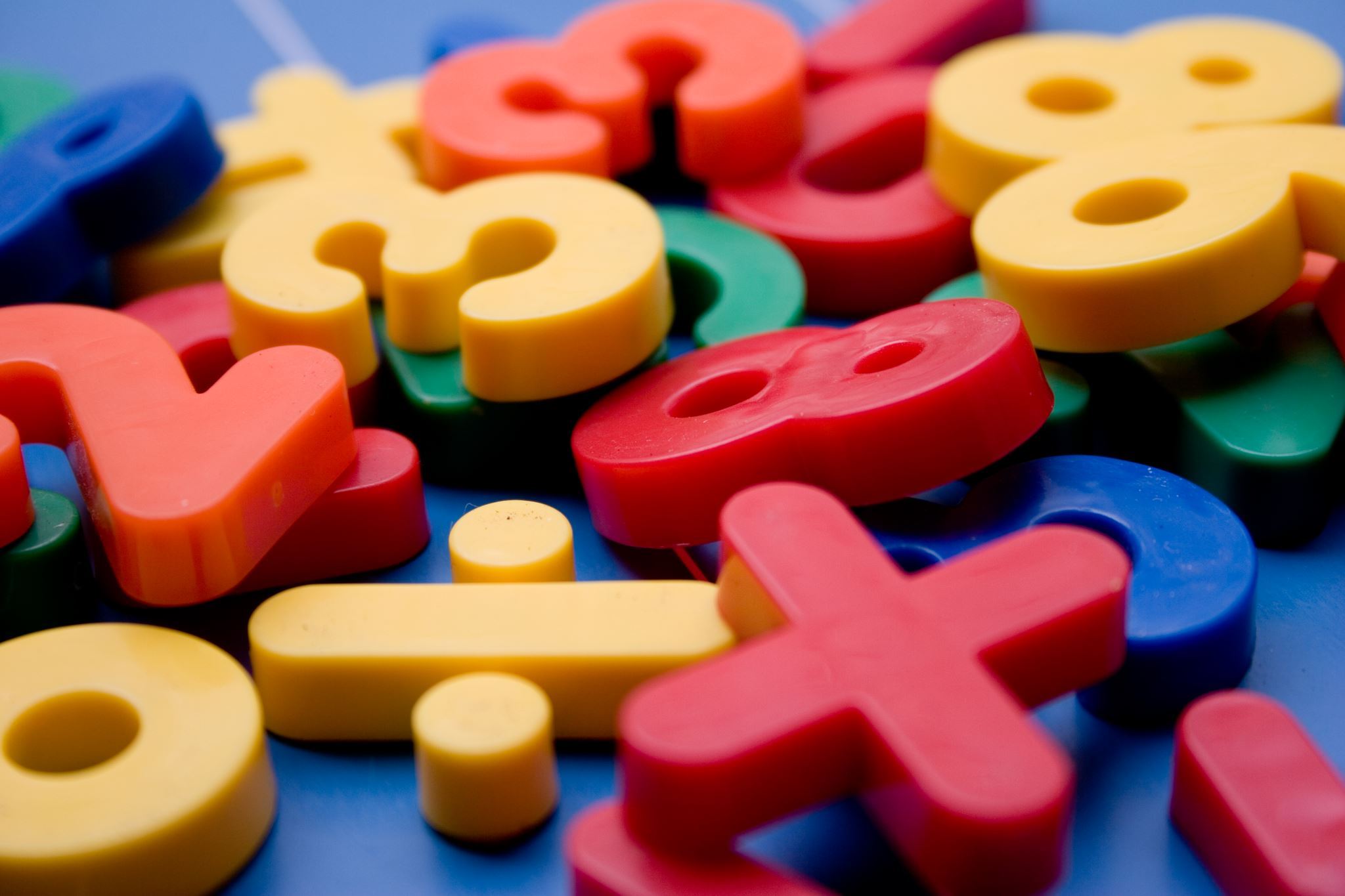 Language Skill Development
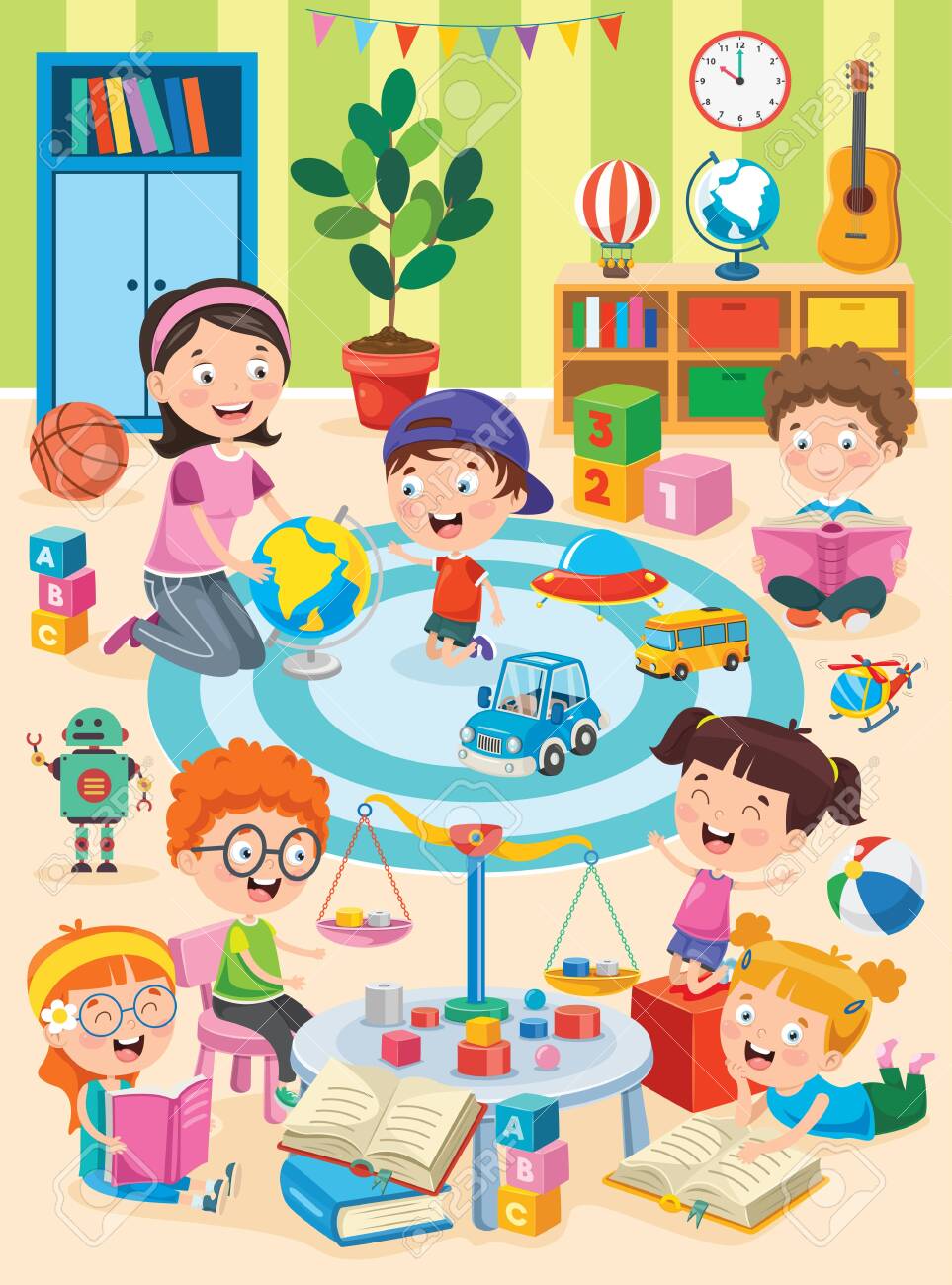 School ReadinessSkills
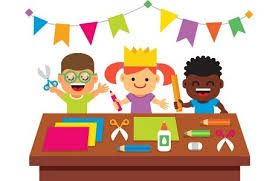 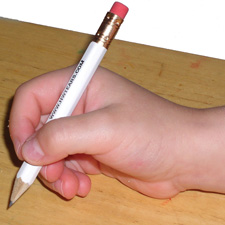 A correct pencil grip is necessary to support printing and other fine motor skills. This skill is very important in Kindergarten as it reflects future work.
Speech & Language, Occupational Therapy and Physiotherapy Services
If your child is currently receiving any pre-school services such as Speech & Language, Occupational Therapy or Physiotherapy, please indicate this on your registration form. 
It is beneficial to programing to share reports with the school.
Screen Time
Parents can positively influence children’s language, social adaptive skills, sleep patterns, and behaviours by setting limits on family screen time.

Source: Michelle Ponti MD; Canadian Pediatric Society
https://cps.ca/en/documents/position/screen-time-and-preschool-children
Model Healthy Screen Time
Prioritize shared family media use (watch TV or movies together, play video games together).
Encourage and participate in activities unrelated to screens, such as shared reading, outdoor play, easy board games, and crafts.
Turn off devices during family time at and away from home.
Turn off screens when not in use and avoid background TV.
The Importance of Play
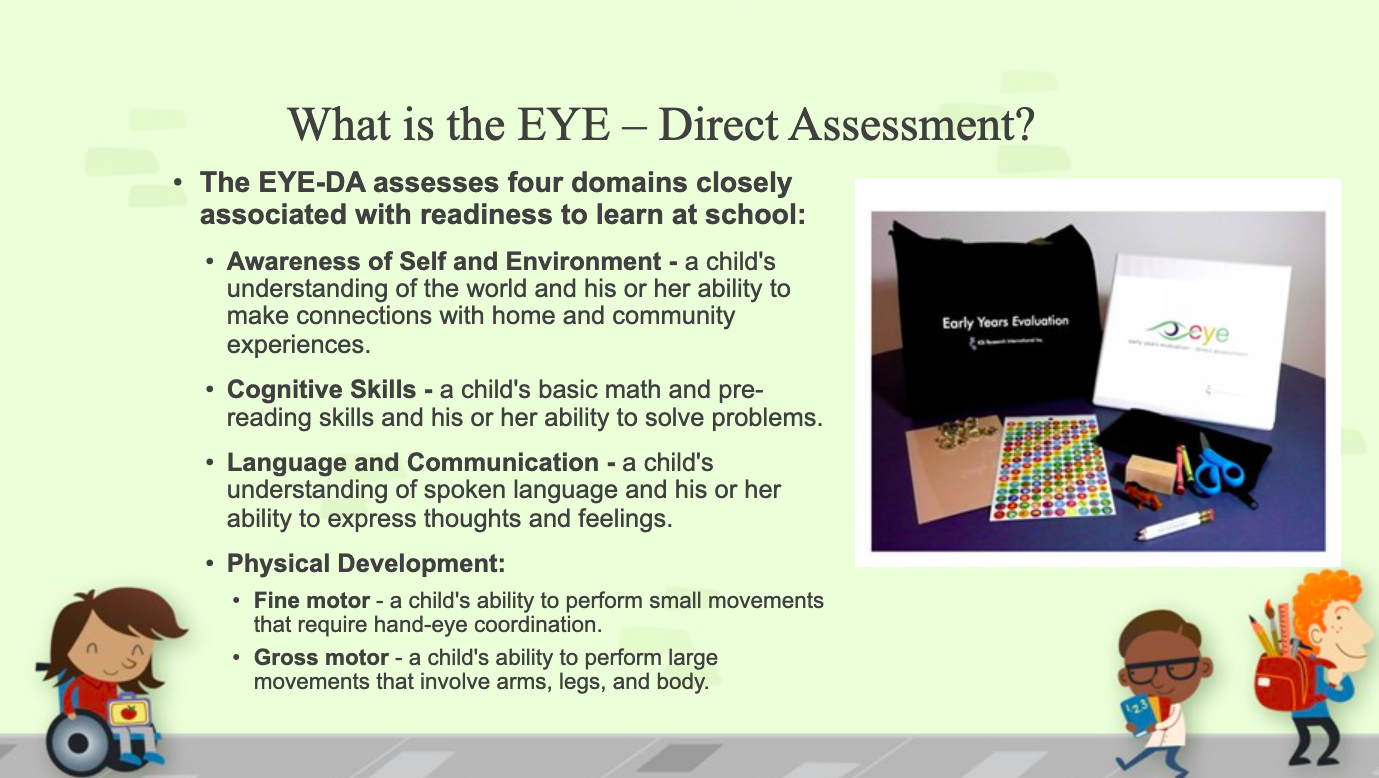 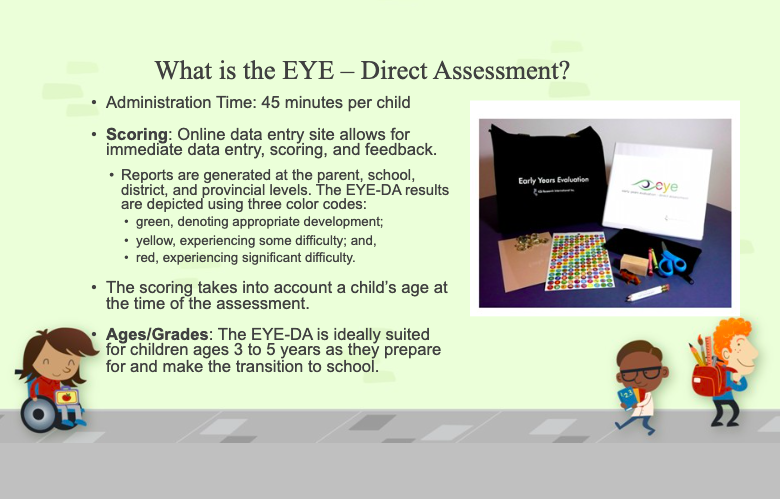